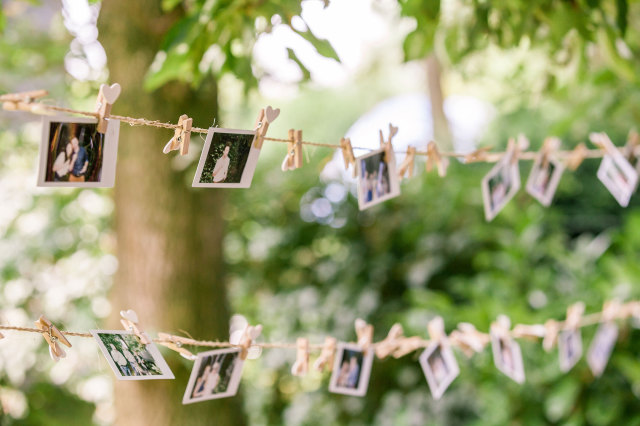 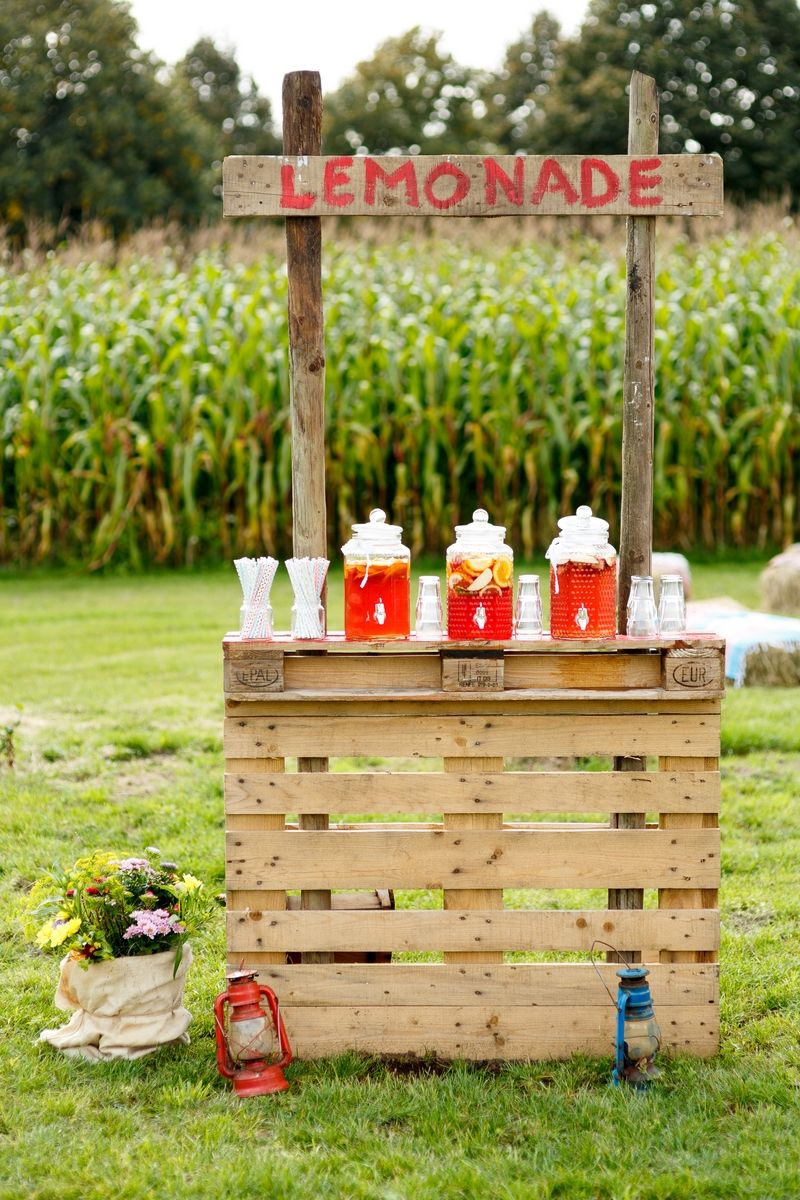 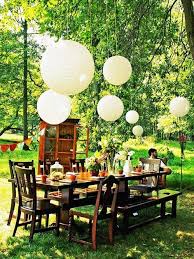 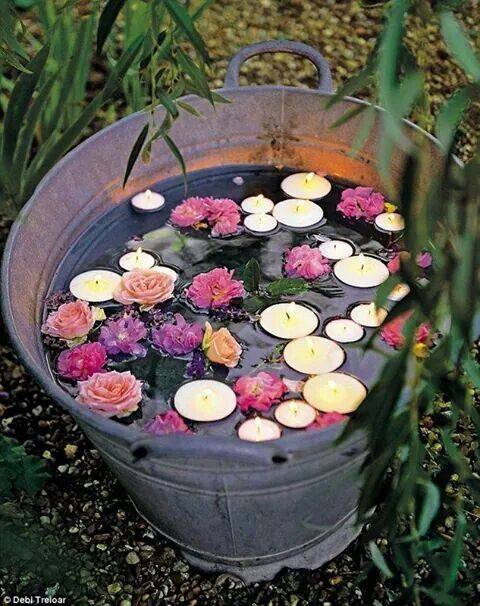 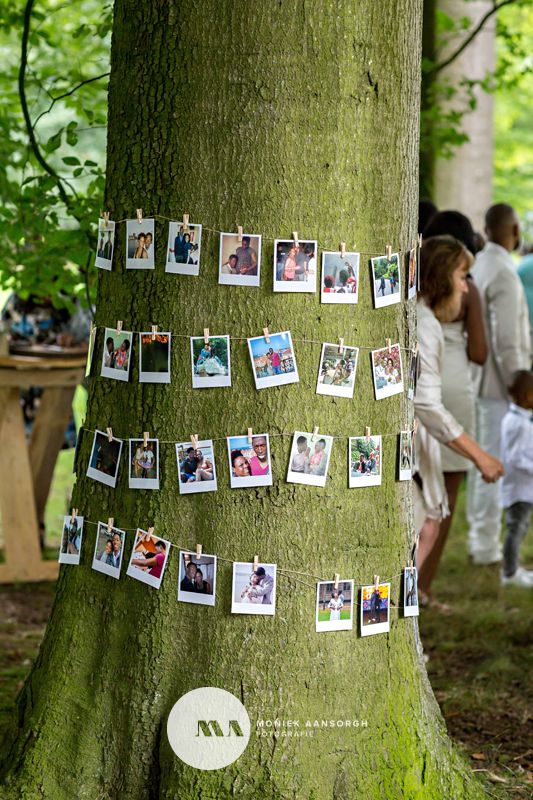 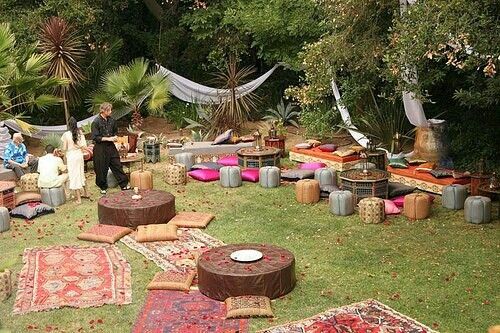 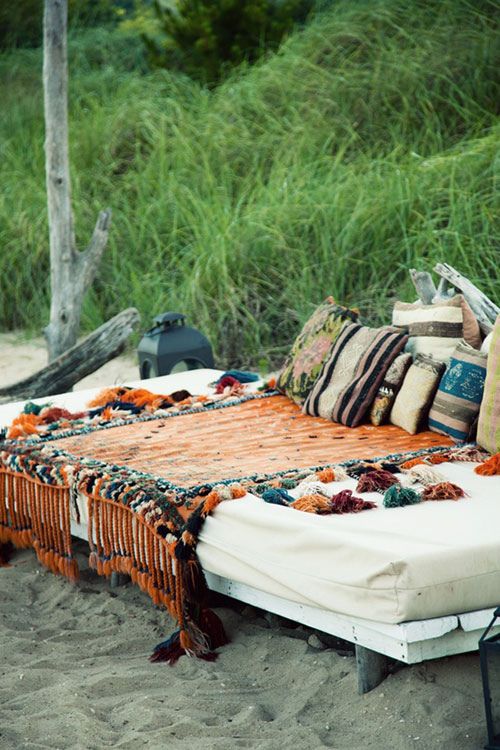 Ligbed met kussens en dekens
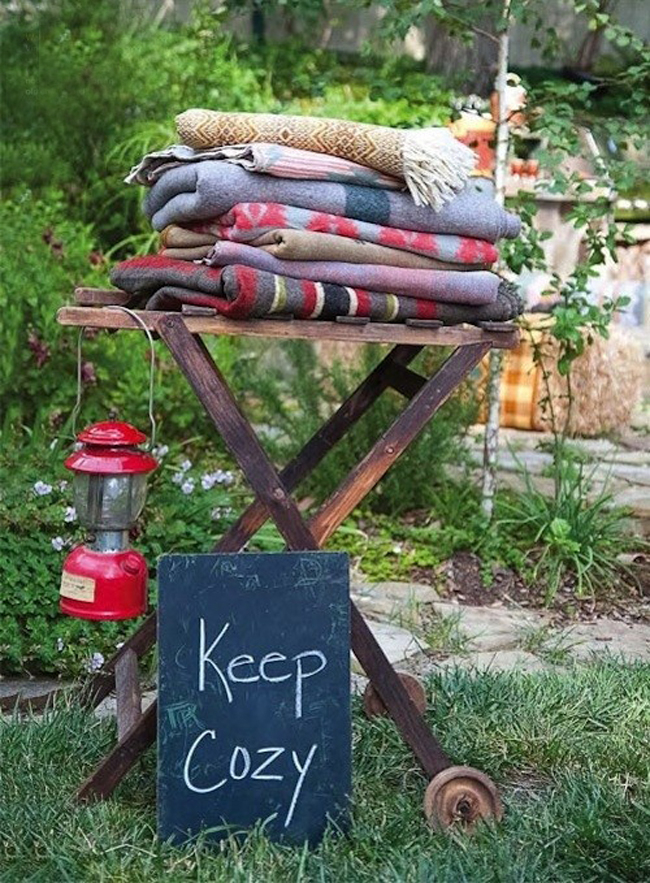 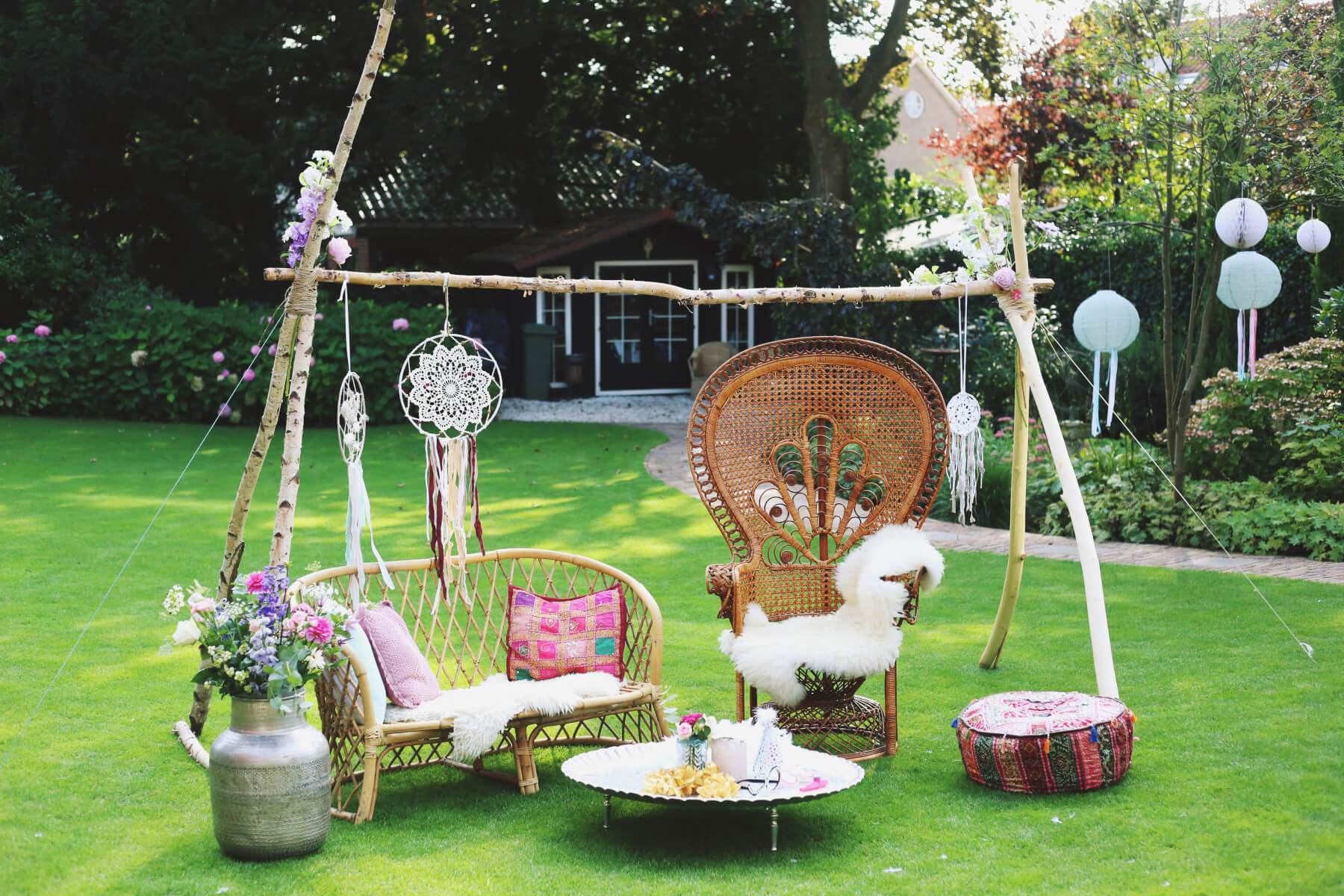 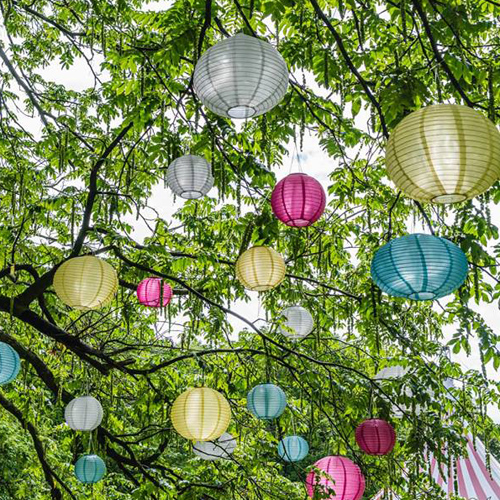 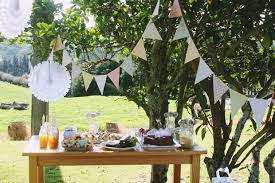 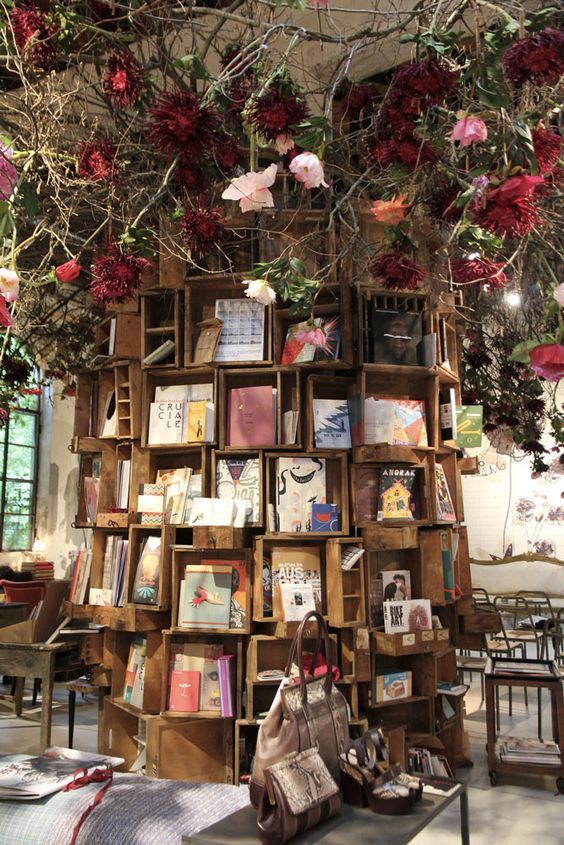 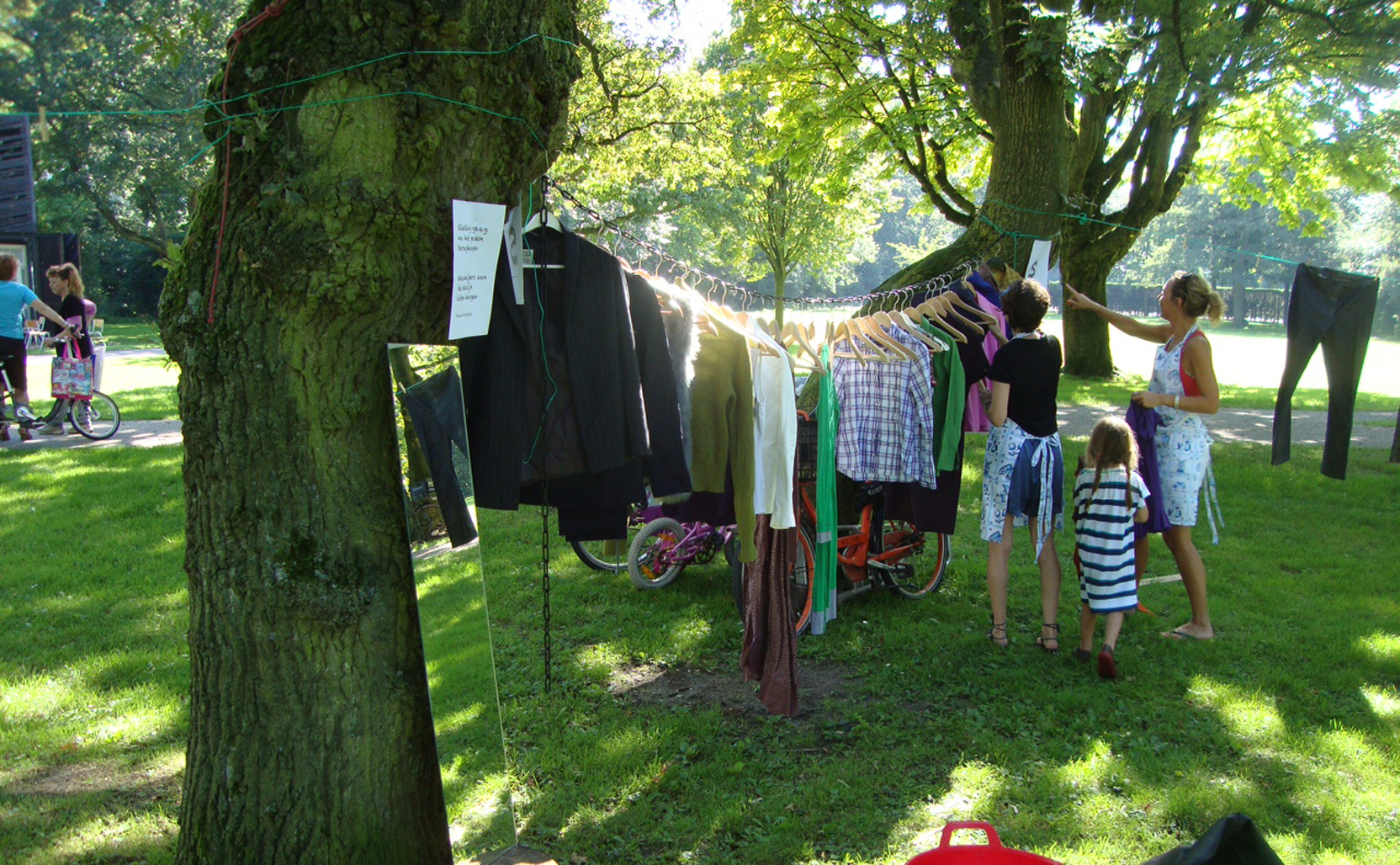 Kleding ruillijn
Buiten boekenkast
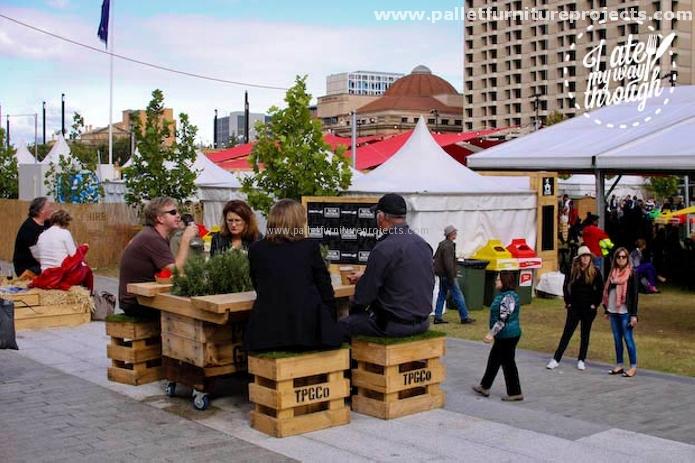 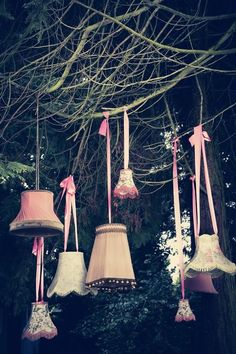 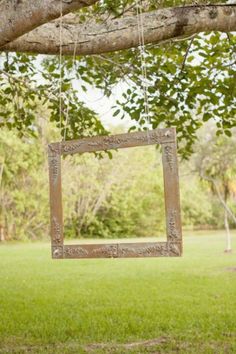 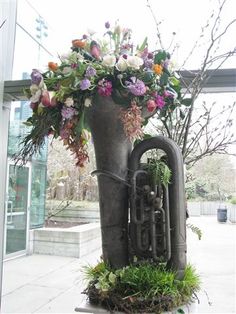 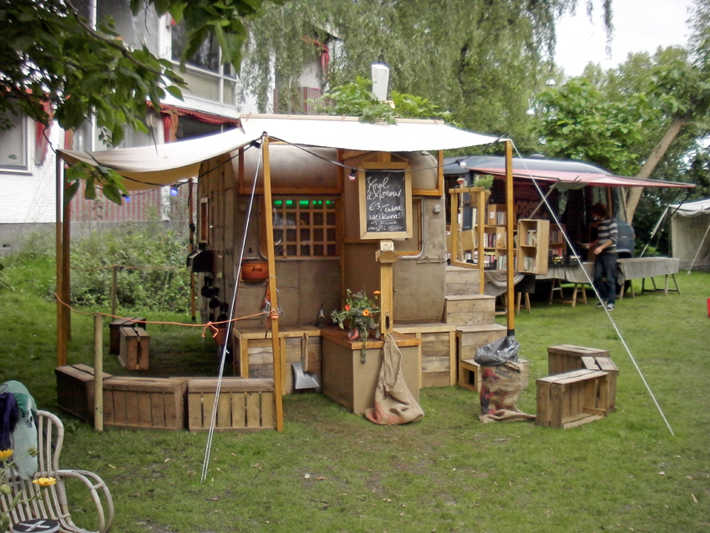 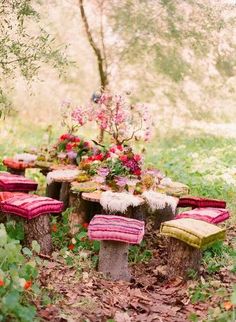 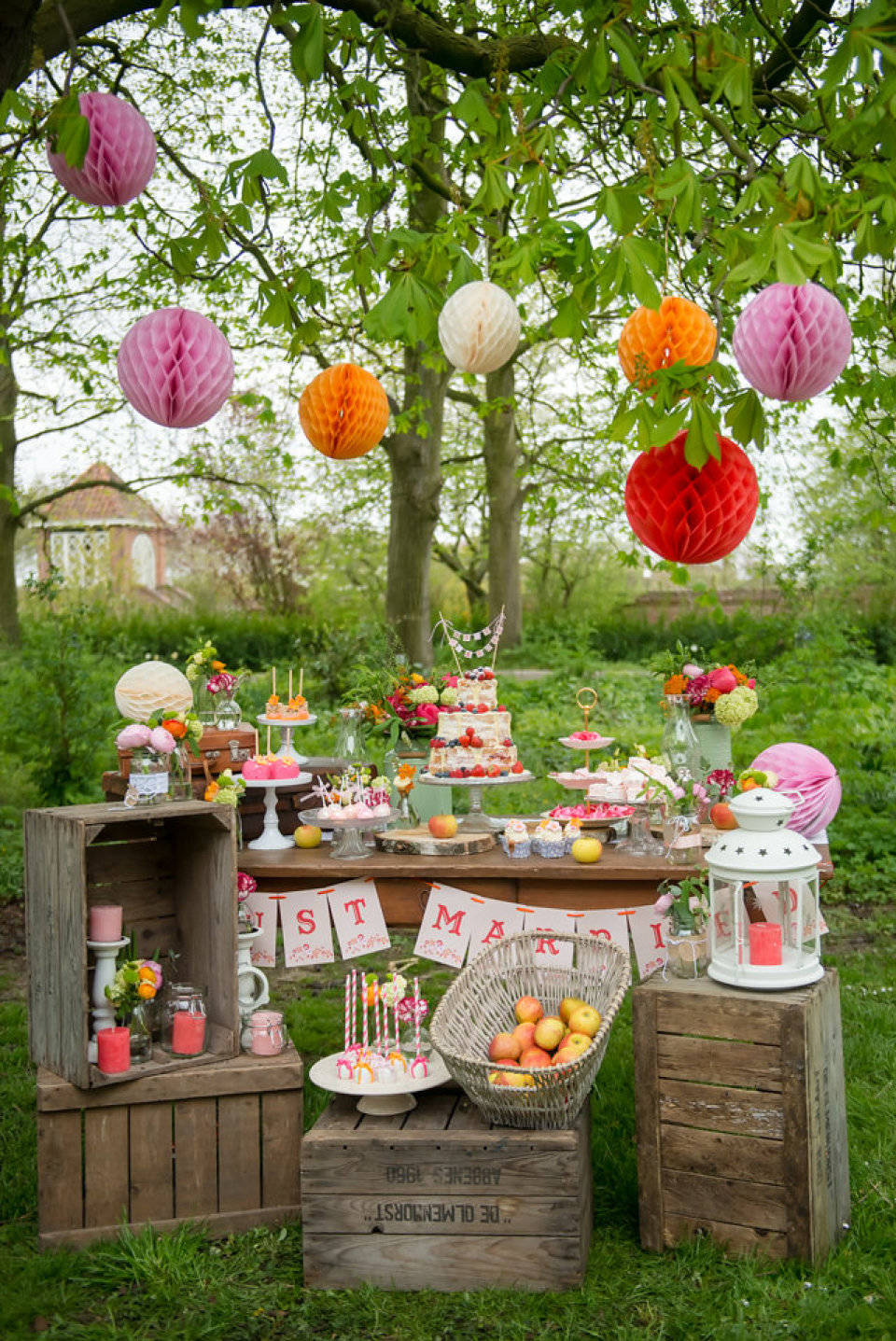 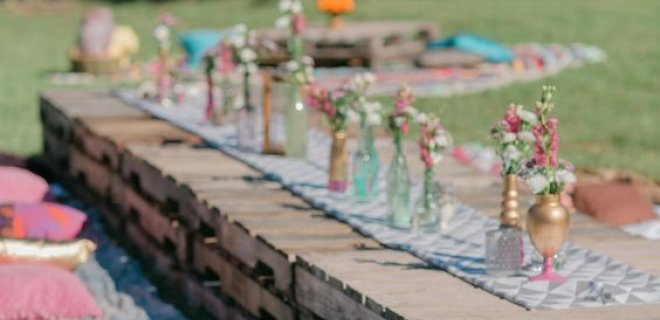 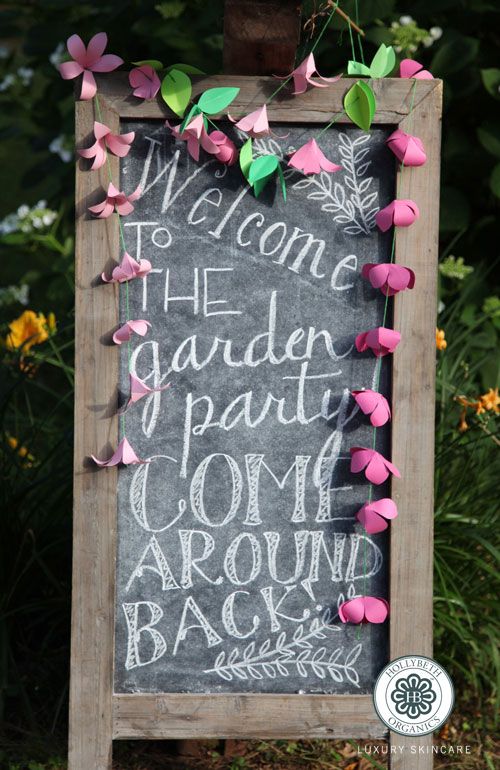 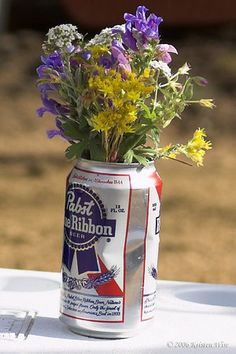 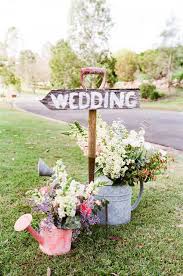 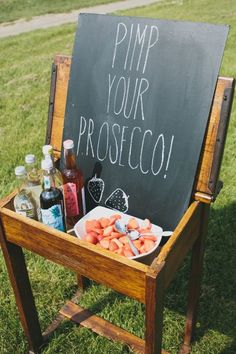 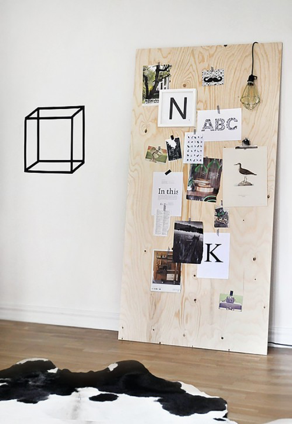 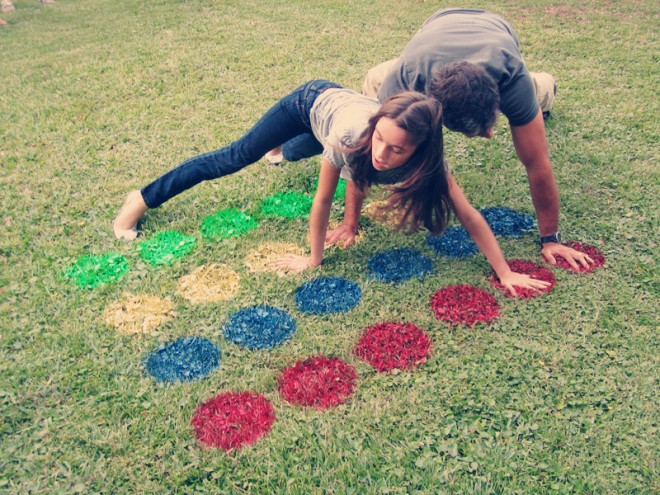 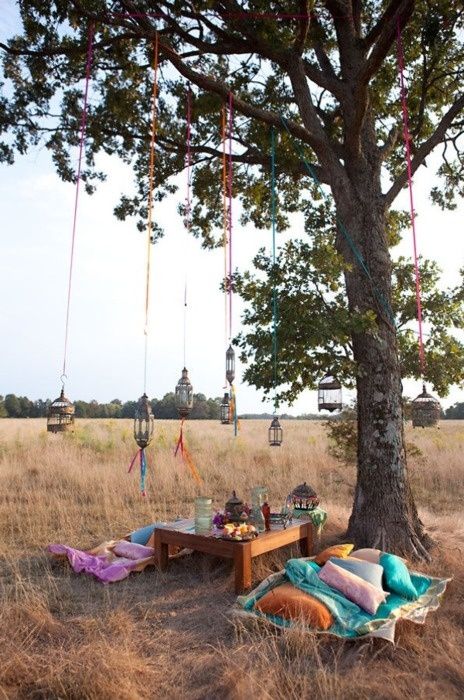 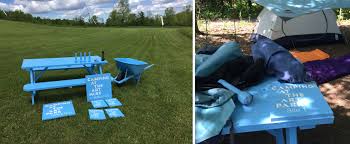 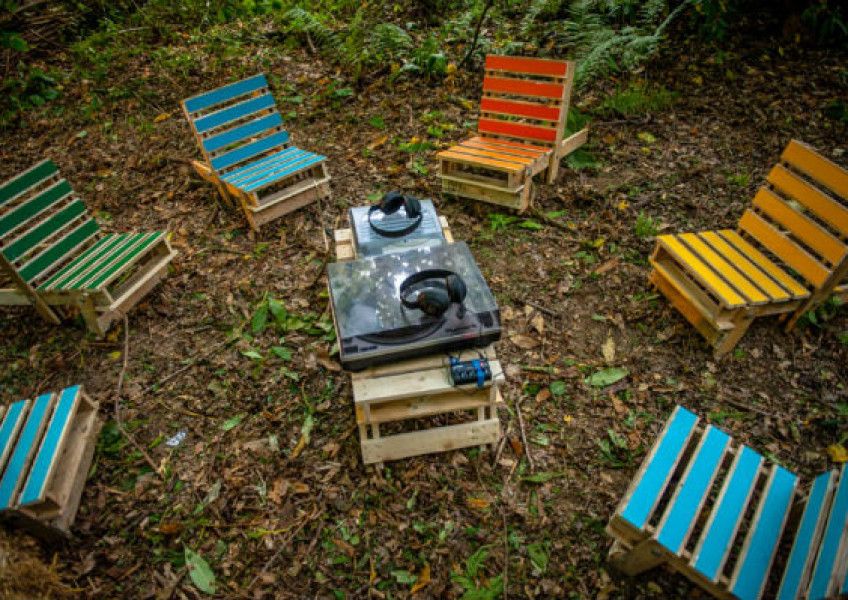 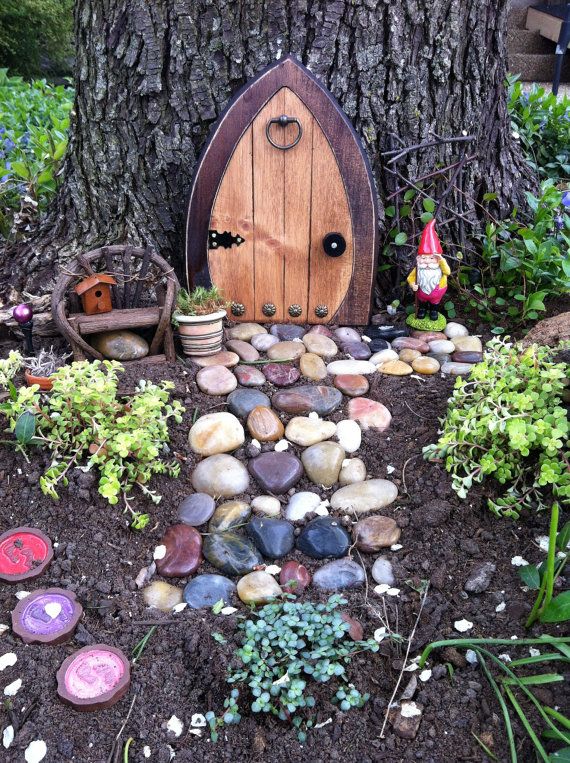 Maken
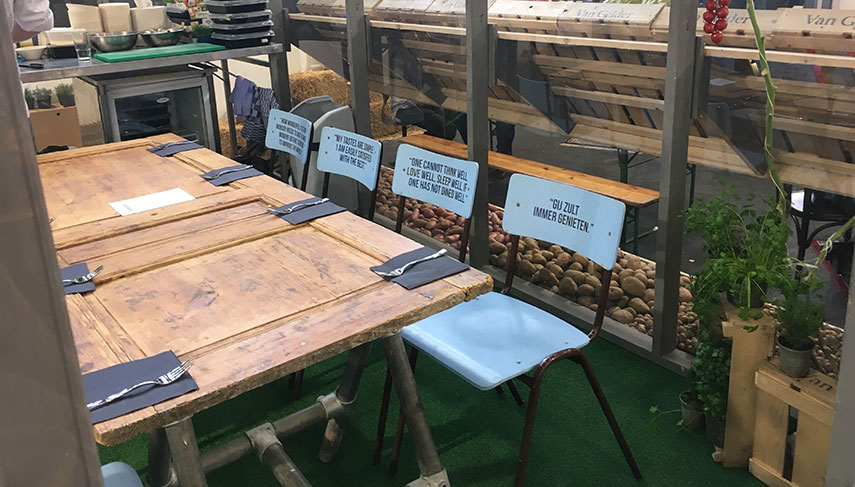